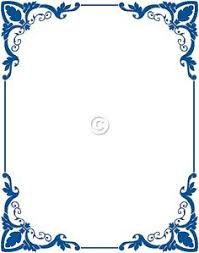 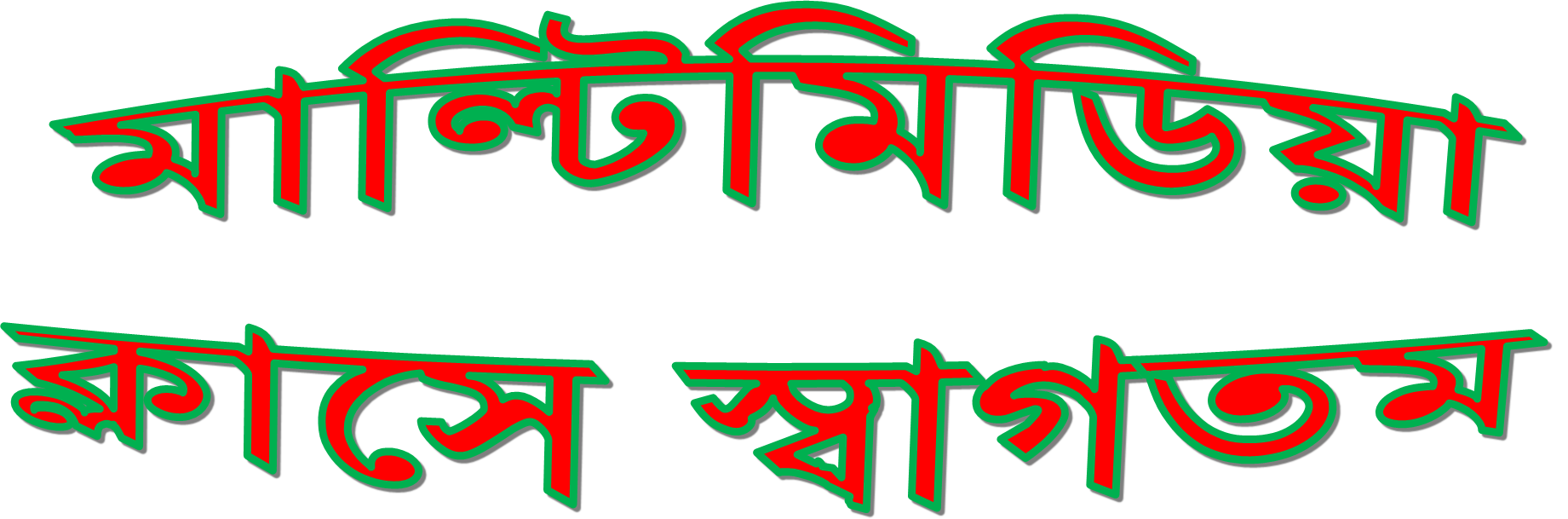 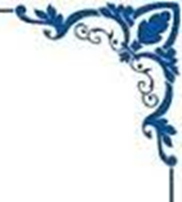 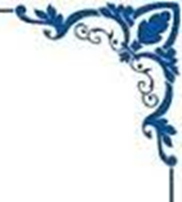 পরিচিতি
মো: তানভীর হোসেন
সহকারী শিক্ষক 
বি কে ইউনিয়ন ইনস্টিটিউশন, খুলনা।
Mobile: 01951566590
Email: tanvirpalash2004@gmail.com
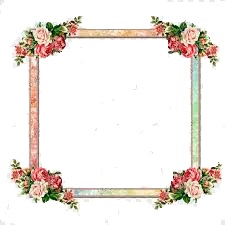 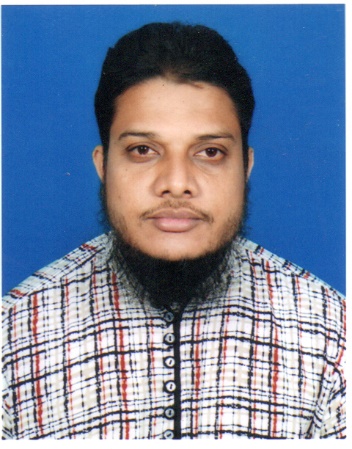 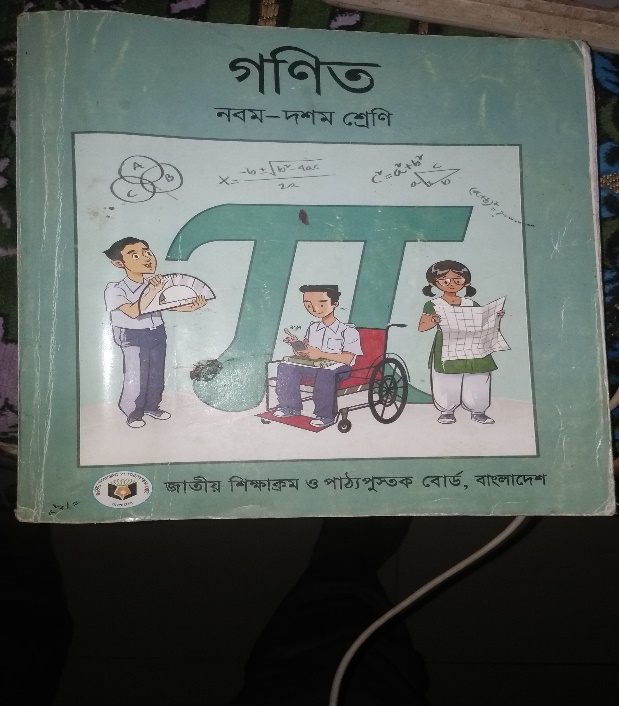 বিষয়: গণিত
শ্রেণি: ৯ম
অধ্যায়: 01
সময়: 50 মিনিট
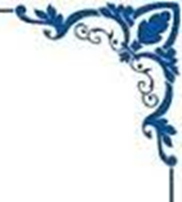 নিচের ছবি লক্ষ্য কর:
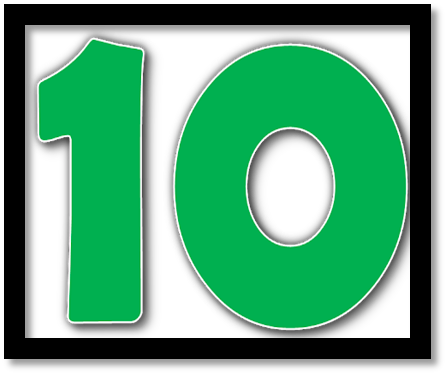 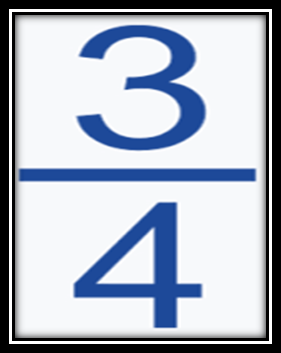 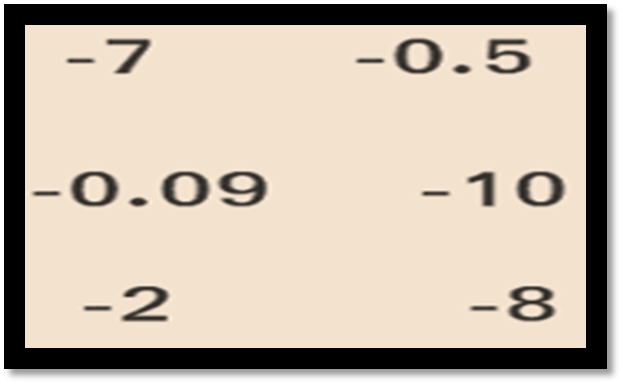 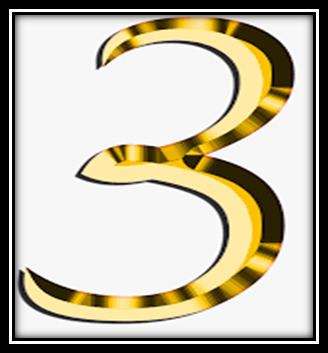 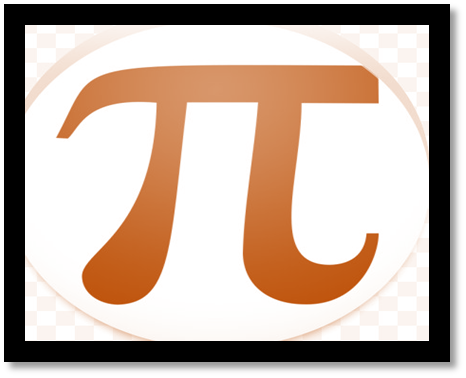 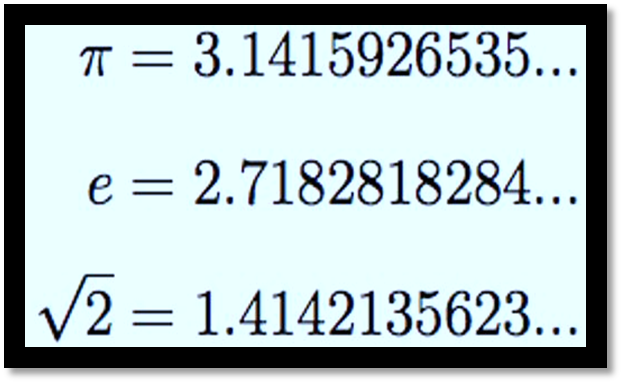 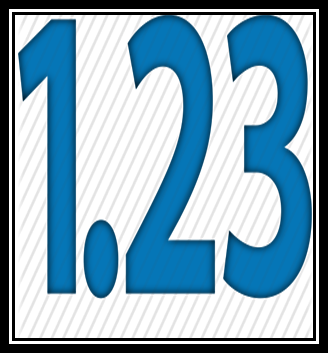 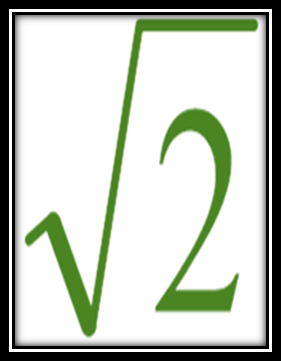 উপরের ছবিরগুলোর  সাথে তোমাদের পাঠ্যবইয়ের কোন বিষয়ের মিল আছে?
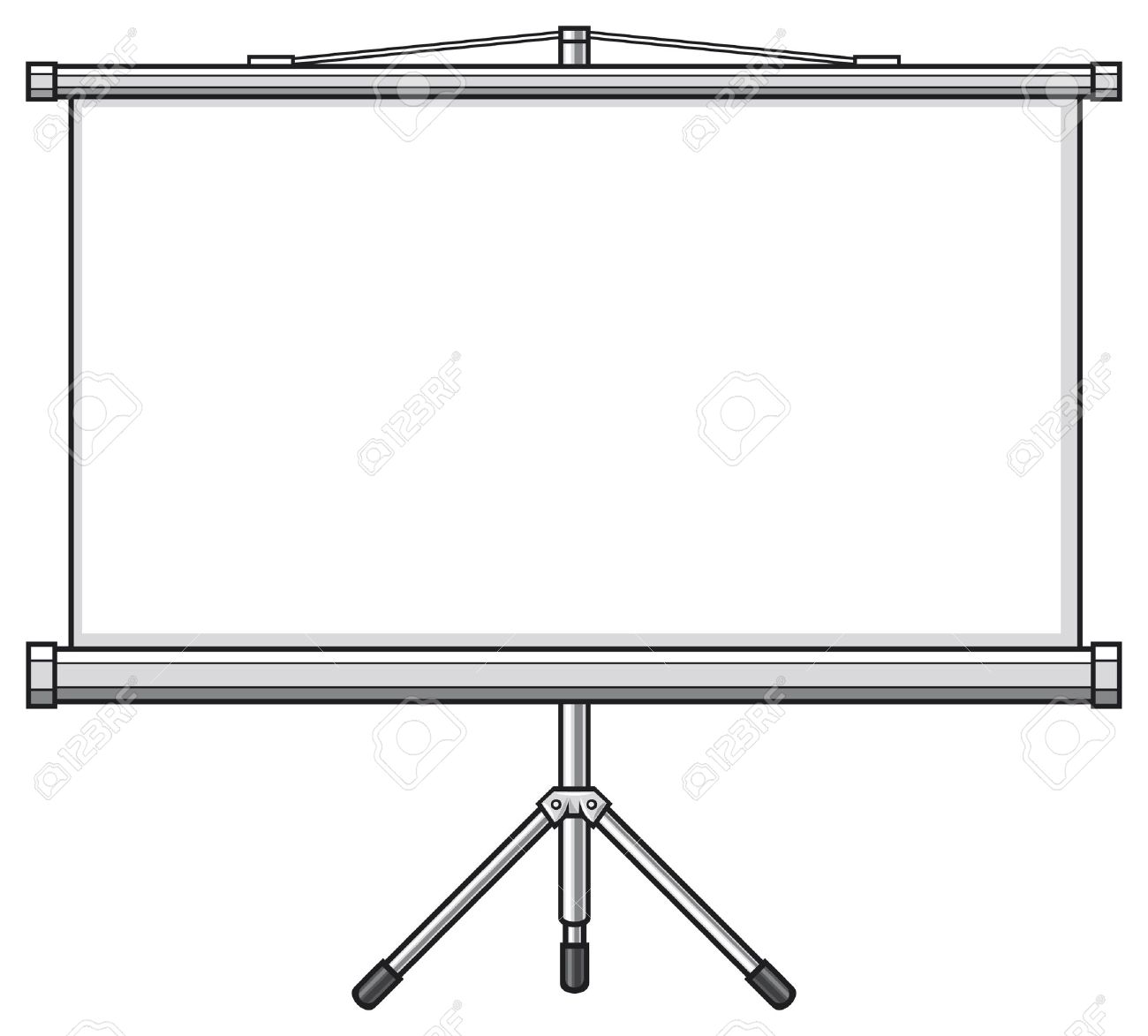 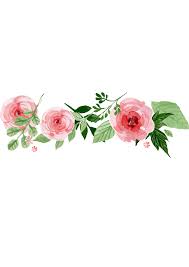 আজকের পাঠ ............
বাস্তব সংখ্যার শ্রেণিবিভাগ
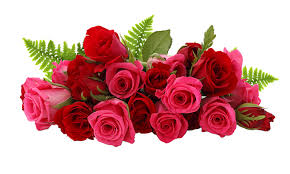 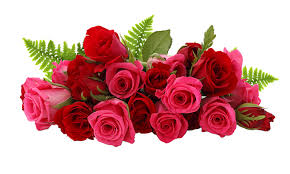 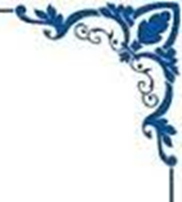 শিখনফল
বাস্তব সংখ্যার শ্রেণিবিন্যাস করতে পারবে।
বাস্তব সংখ্যাকে দশমিক ভগ্নাংশে প্রকাশ করে আসন্ন মান নির্ণয় করতে পারবে।
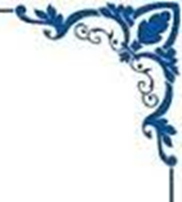 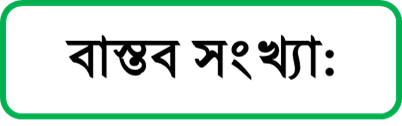 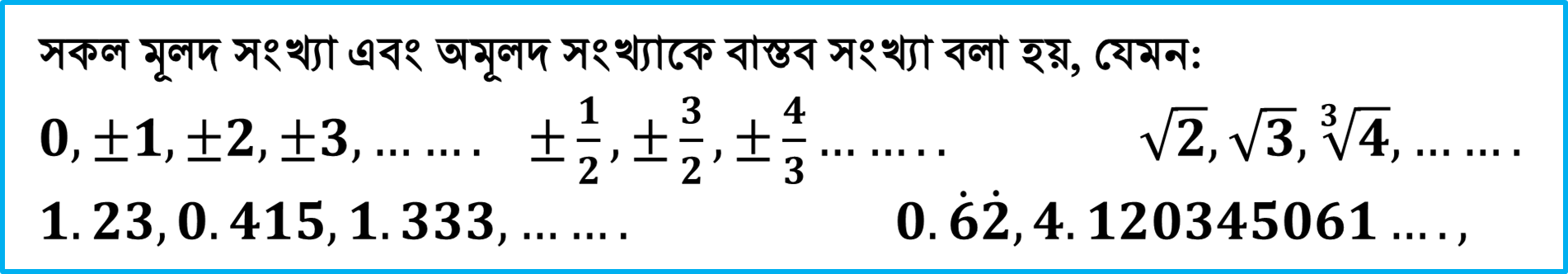 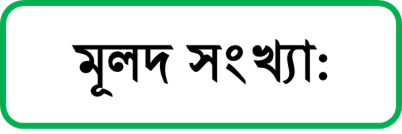 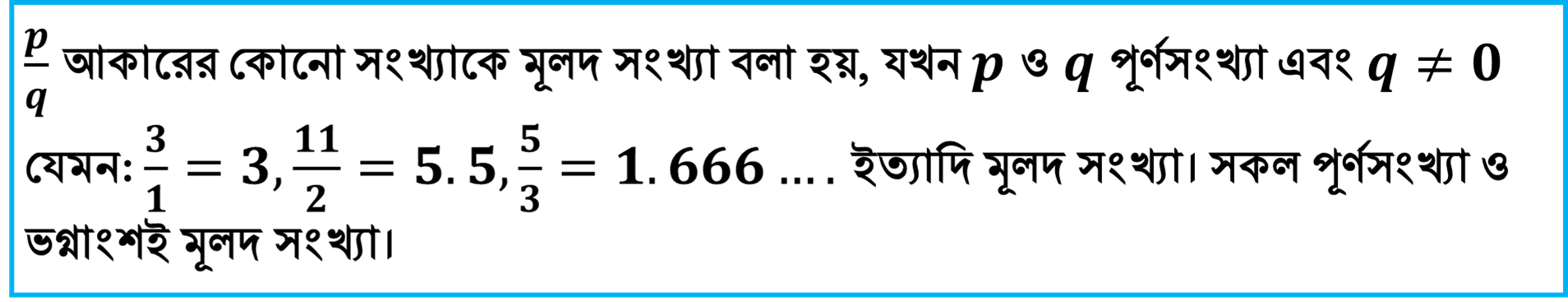 পূর্ণসংখ্যা:
শূন্যসহ সকল ধনাত্মক ও ঋণাত্মক অখন্ড সংখ্যাকে পূর্ণসংখ্যা বলা হয়। অর্থাৎ ……,−𝟑,−𝟐,−𝟏,𝟎,𝟐,𝟏,𝟑,…… ইত্যাদি পূর্ণসংখ্যা।
ভগ্নাংশ:
ধনাত্মক সংখ্যা:
শূণ্য থেকে বড় সকল বাস্তব সংখ্যাকে ধনাত্মক সংখ্যা বলা হয়।
ঋণাত্মক সংখ্যা:
শূণ্য থেকে ছোট সকল বাস্তব সংখ্যাকে ঋনাত্মক সংখ্যা বলা হয়।
অঋণাত্মক সংখ্যা:
শূণ্যসহ সকল ধনাত্মক সংখ্যাকে অঋণাত্মক সংখ্যা বলা হয়।
প্রকৃত ভগ্নাংশ ও অপ্রকৃত ভগ্নাংশ:
দশমিক ভগ্নাংশ:
মূলদ ও অমূলদ সংখ্যাকে দশমিক দিয়ে প্রকাশ করা হলে একে দশমিক ভগ্নাংশ বলে।
সসীম ও অসীম দশমিক ভগ্নাংশ:
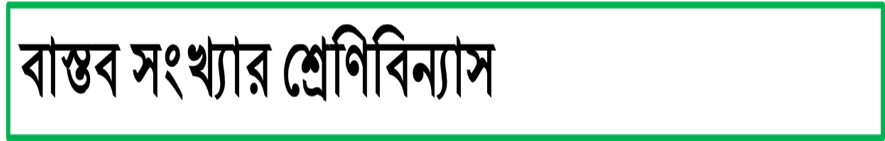 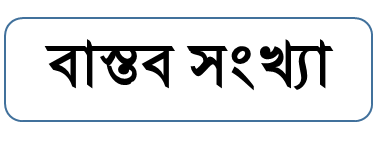 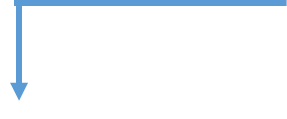 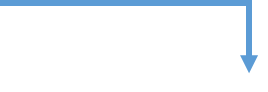 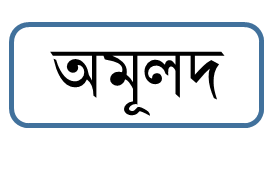 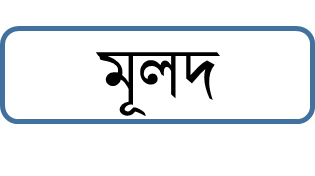 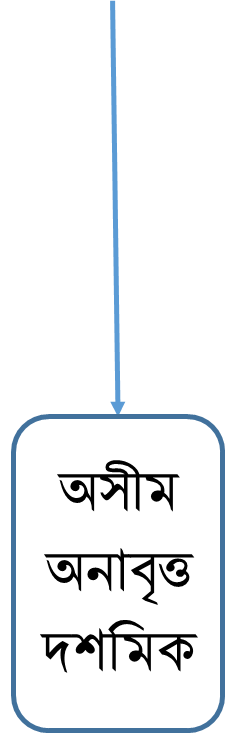 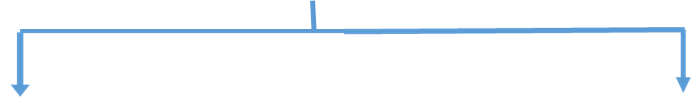 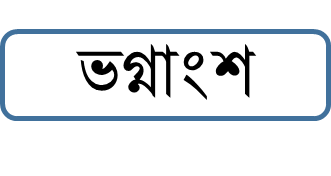 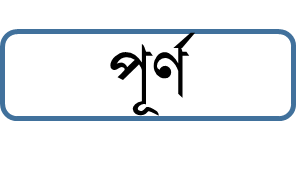 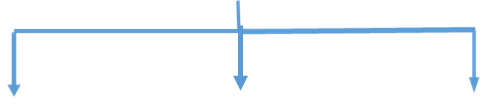 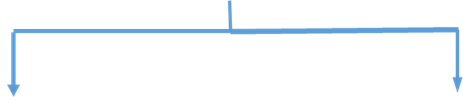 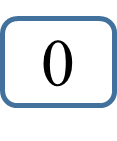 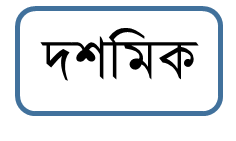 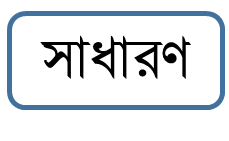 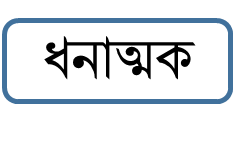 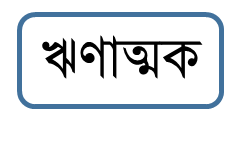 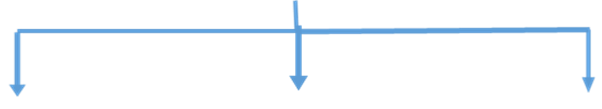 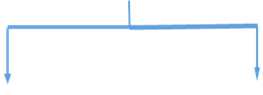 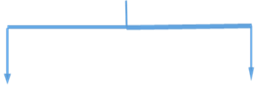 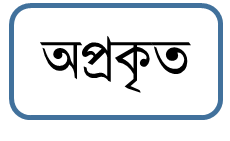 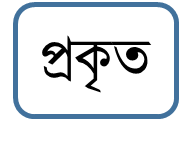 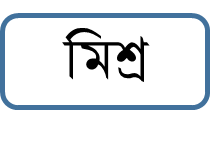 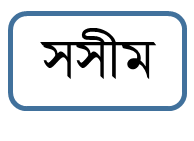 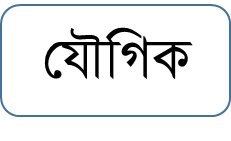 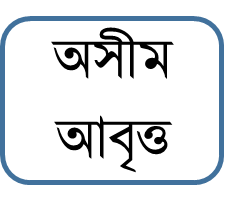 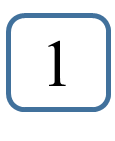 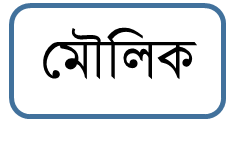 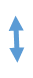 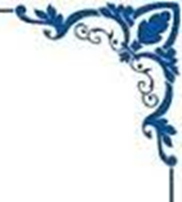 একক কাজ
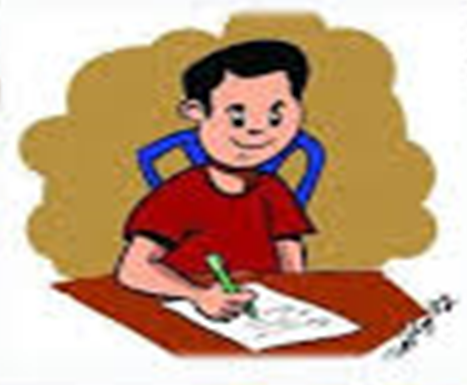 বাস্তব সংখ্যাকে দশমিক ভগ্নাংশে প্রকাশ
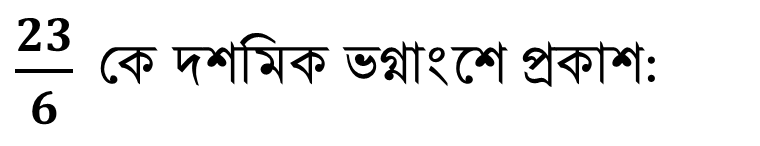 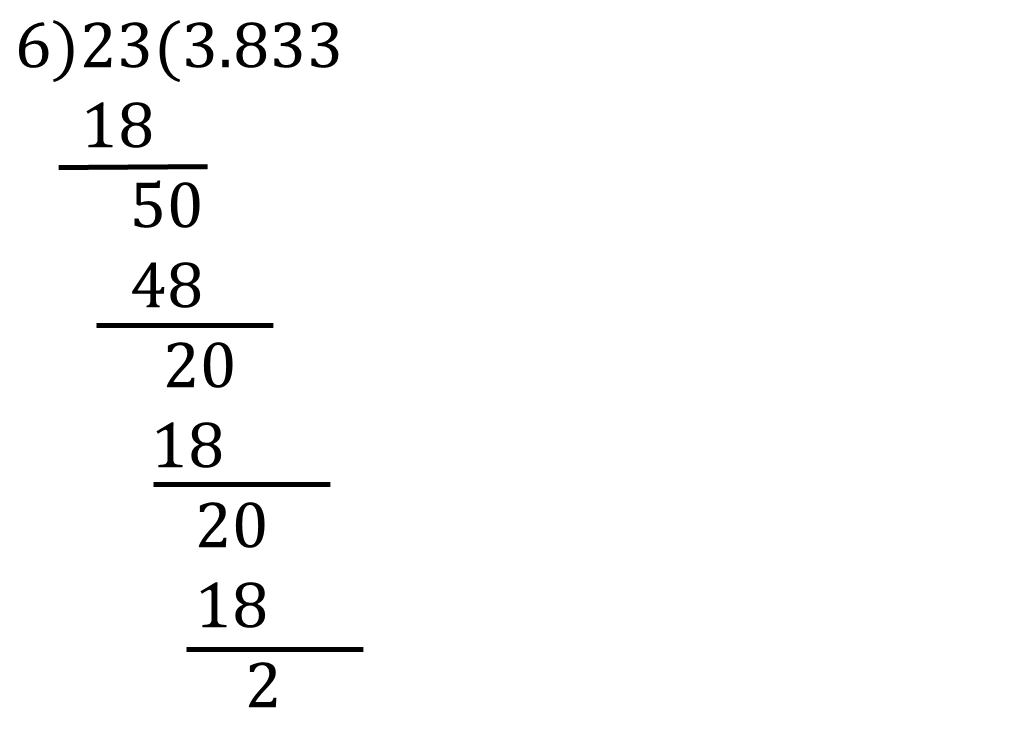 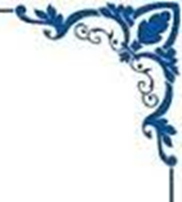 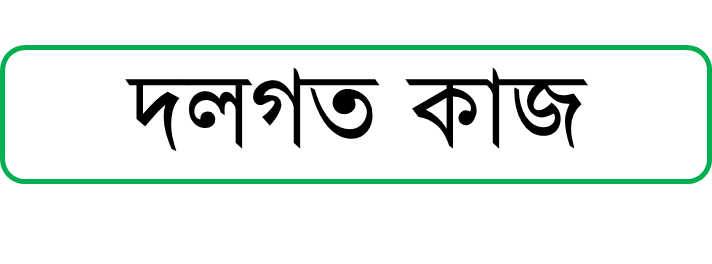 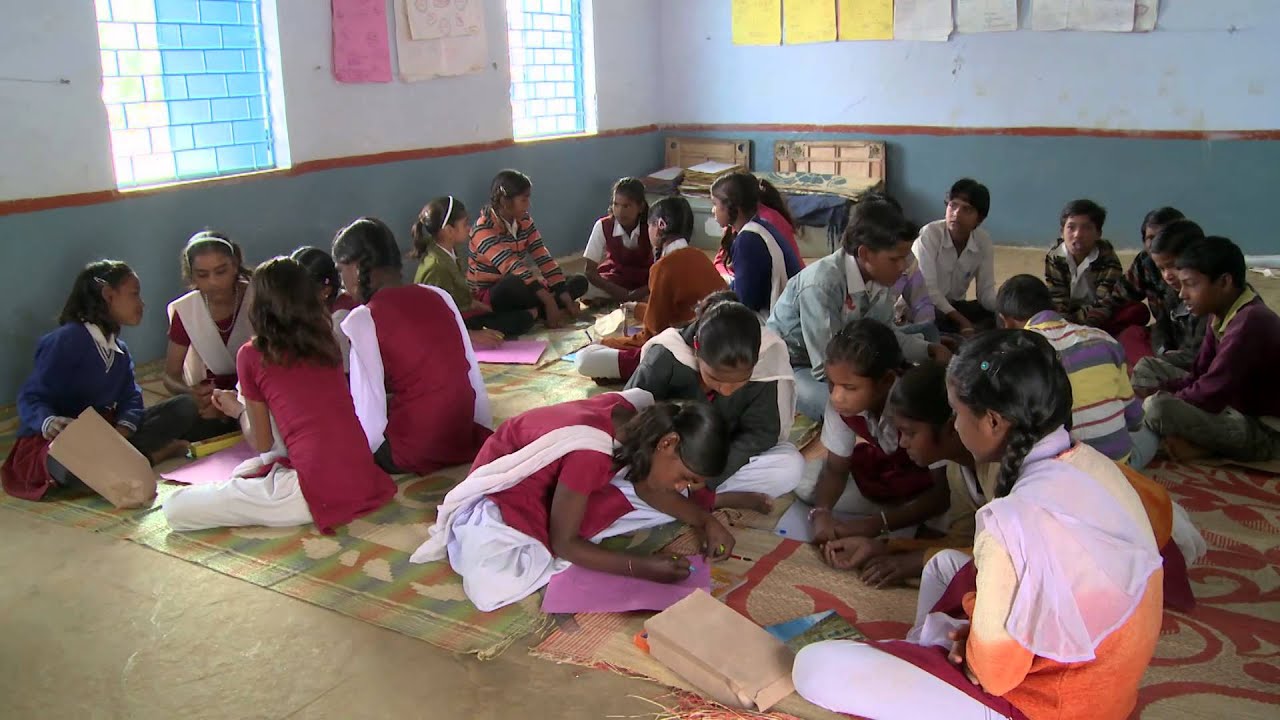 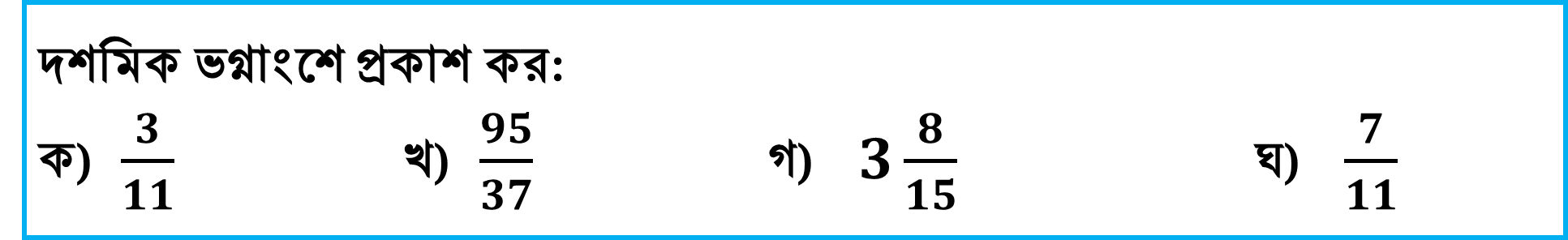 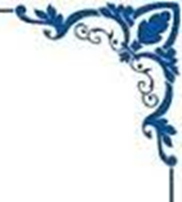 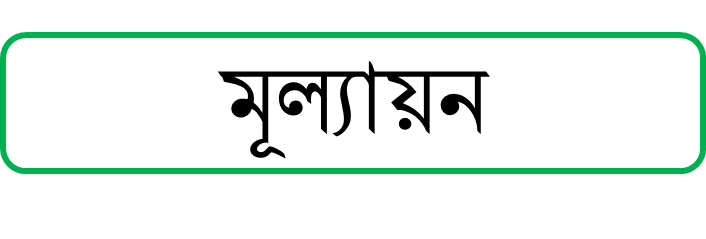 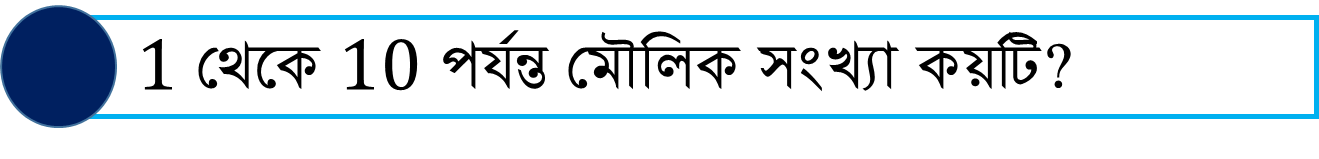 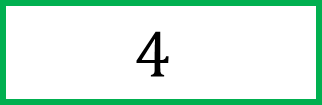 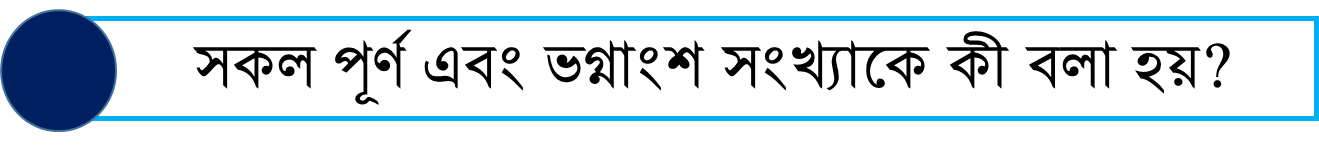 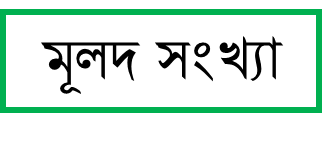 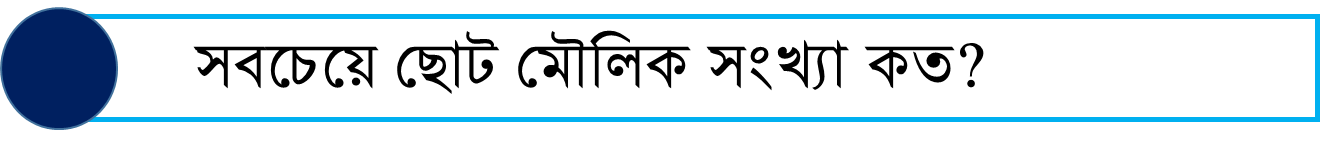 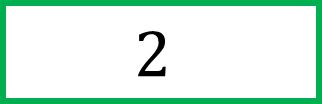 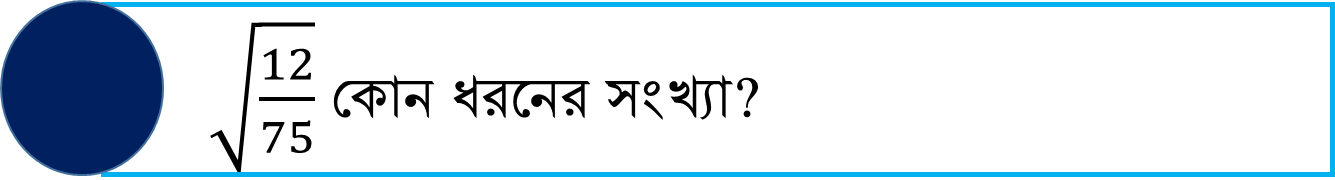 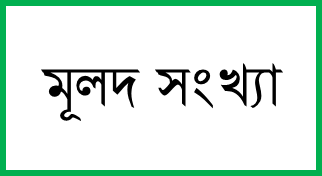 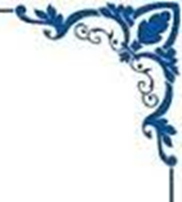 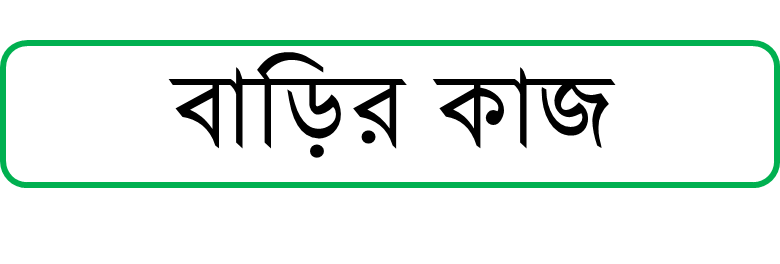 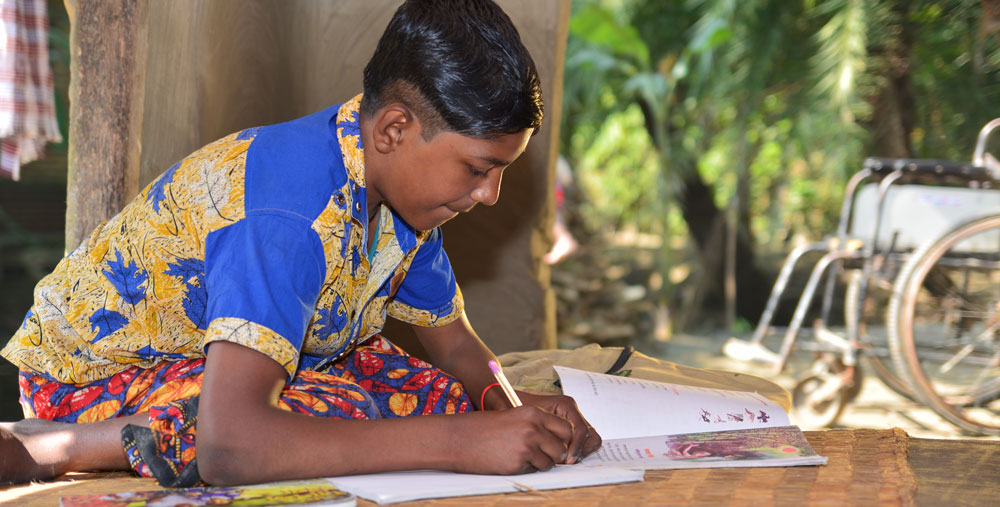 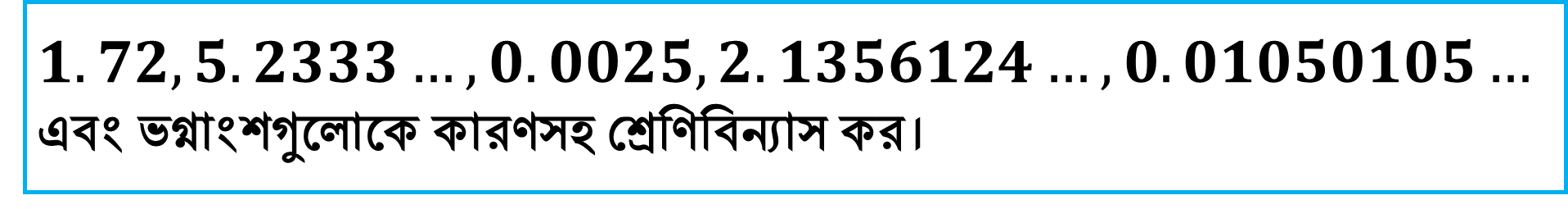 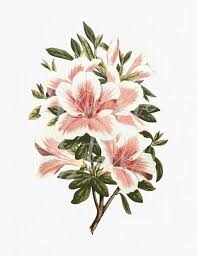 সবাইকে ধন্যবাদ
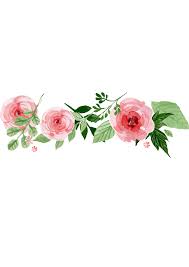